Welkom! Informatieavond examentraining en centraal examen
Leerlingen nemen plaats bij hun ouders!
27-3-2019
1
Informatie examentraining  en eindexamen
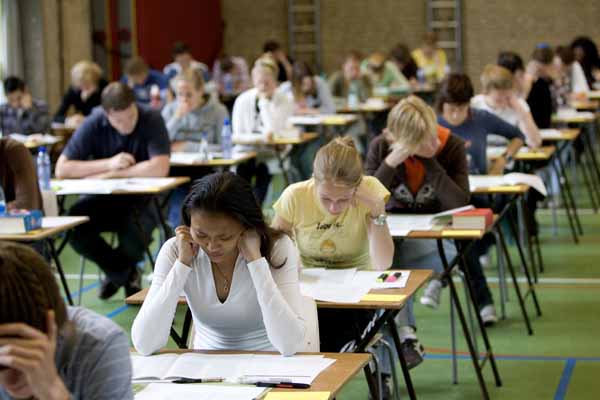 Stelling 1
Ik zie op tegen het examen.
Onderwerpen
Afronding schoolexamen

Examentraining; eindsprint

Centraal examen
Uitslag
Herexamen
Diploma uitreiking

Keuze voor “eindsprint” bij mentor (informatiemateriaal)
Afronding schoolexamen
Toetsweek (1 t/m 9 april)

10 april inhaalmogelijkheid toetsen

attent zijn op laatste inhaalwerk!

16 april: uitreiken akkoordverklaringen
17 april: inleveren ondertekende akkoordverklaringen (voor 12.00 uur!)

se afronden voordat je ingeschreven wordt voor het ce!!
Afronden se cijfer (op 1 decimaal)
5,45   wordt  5,5
5,54   wordt  5,5
5,56   wordt  5,6
5,449 wordt  5,4

Technologie en Toepassing-> schoolexamen (afgerond cijfer)
Stelling 2
Ik vind het moeilijk om te beginnen met studeren.
Examentraining Eindsprint
Waarom?
Op een andere manier de stof door
Uitleg/oefenen zwakkere onderdelen
Puntjes op de i
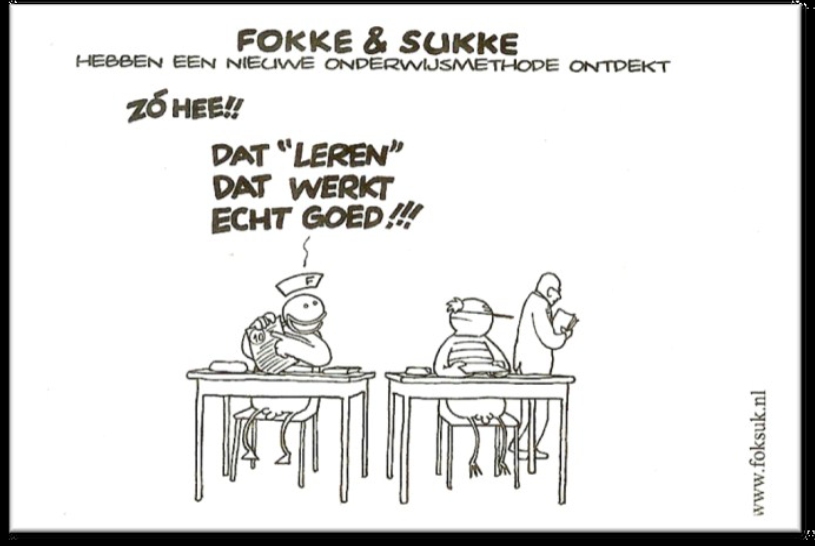 Hoe?
Algemene module: plannen
Vakmodules per thema
Leerling kiest minimaal 5 (meer mag) modules (rooster)
Proefexamen (vak naar keuze) 
Keuze invullen op keuzeblad
     keuze maken bij mentor; vanavond inleveren
Rooster wordt uitgereikt in week 15
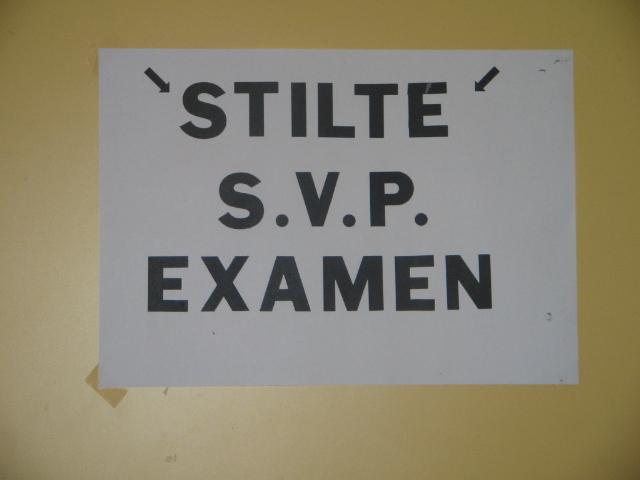 Stelling 3
Ik weet hoe ik mij goed kan voorbereiden op het examen.
Centraal examen
Examen in lo zalen Maarsdreef!
    Eerst verzamelen op locatie Engelandlaan
    (35 minuten van te voren!)

Examenzittingen
Examennummer
Examenrooster
Op tijd!! (10 minuten voor aanvang in de examenzaal)
20 minuten eerder op: 10 mei 13.10 uur
Openen en sluiten
Teamleider/coördinator opent examen:
Controle door examenkandidaten van examens
Doet mededelingen
Leest eventueel erratum voor


Eerder klaar; werk inleveren bij de juiste tafel
Docent neemt werk in en noteert de tijd

Teamleider/coördinator sluit examens
Werk wordt opgehaald en gecontroleerd
Wat mag wel en wat mag niet!
Belangrijke zaken
Let op de goede datum en tijden.
Op tijd aanwezig zijn. (35 minuten van te voren op locatie ENG).
Ziek ruim voor aanvang melden bij de teamleider
Eerder vertrekken: 
	-	eerste 5 kwartier niet
	-	laatste kwartier niet
Toilet bezoek
Geen tassen mee
Mobiel/iwatch niet mee!! (kluisje of bak)
Eten en drinken 
Bedrog
Opgaven:
Dubbel papier net (wiskunde roosterpapier)
Enkel papier klad
Bijlagen
Inleveren werk (nummer blaadjes; 1/1,1/2, 2/2…..)
Opgaven en klad niet mee de zaal uit voor eind van het examen (incl. verlengde tijd)

Uitwerkingen:
	Antwoord in een zin
	Niet met potlood schrijven/geen tipp-ex
Hulpmiddelen
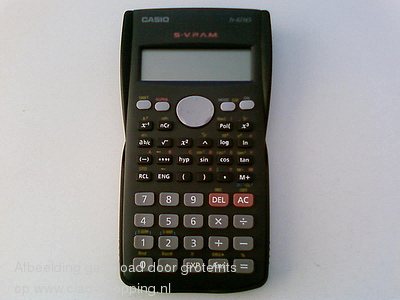 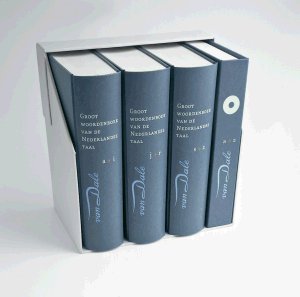 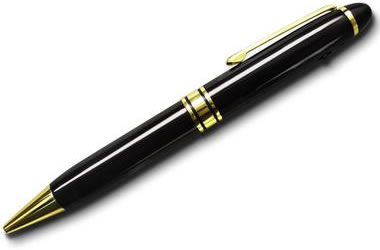 Zelf meenemen (blz. 8/9 van informatieboekje)

Woordenboeken!! 
	Bij elk vak woordenboek Nederlands toegestaan
Schrijfbenodigdheden,
passer, geo, liniaal,
rekenmachine!!
Faciliteiten:

- recht op extra tijd: 30 minuten per examen

- Daisy ondersteuning; examen in   examenzaal met laptop
Afronden eindcijfer
Schoolexamen 1 decimaal
Centraal examen 1 decimaal 

Eindcijfer is gemiddelde se en ce
Afronding op heel getal (5,45 wordt 5 en 5,50 wordt 6)
Examenrooster; op de koelkast!!
Slaag/zak regeling
Gemiddelde van de cijfers van het centraal examen: 5,5 of hoger
Eindcijfers van de 7! examenvakken:
	- alleen maar zessen of hoger,
	- bij één vijf en de rest is hoger,
	- bij één vier; de rest is hoger en tenminste één    	  7,
	- bij twee vijven, rest hoger en tenminste één 7 	of 	  hoger
Eindcijfer Nederlands in ieder geval een 5!
Sectorwerkstuk, lo en kv1 voldoende
Rekenexamen moet zijn afgelegd
voorbeeld
se 	ce	eindcijfer
Nederlands			6.0	5.8	6.0
Engels			7.4	7.0	7.0	
Wiskunde			5.4	5.2	5.0
Biologie			5.5	5.0	5.0
Duits				5.6	5.7	6.0
Geschiedenis		6.8	4.2	6.0	
Maatschappijleer		7.4		7.0					    gem. 5,46
voorbeeld
se 	ce	eindcijfer
Nederlands			6.0	4.9	5.0
Engels			7.4	7.0	7.0	
Wiskunde			5.4	5.2	5.0
Biologie			5.5	5.4	5.0
Duits				5.6	5.7	6.0
Geschiedenis		6.8	6.2	7.0
Maatschappijleer		7.4		7.0					    gem. 5,73
voorbeeld
se 	ce	eindcijfer
Nederlands			5.0	3.8	4.0
Engels			7.4	7.0	7.0	
Wiskunde			5.4	6.2	6.0
Biologie			5.5	6.0	6.0
Duits				5.6	5.7	6.0
Geschiedenis		6.8	5.2	6.0
Maatschappijleer		7.4		7.0					    gem. 5,65
voorbeeld
se 	ce	eindcijfer
Nederlands			5.0	6.8	6.0
Engels			7.4	7.0	7.0
Wiskunde			5.4	6.2	6.0
Biologie			5.5	6.0	6.0
Duits				5.6	5.9	6.0
Geschiedenis		6.8	6.2	7.0
Maatschappijleer		7.4		7.0					    gem. 6.4
Uitslag
Vmbo:   12 juni na 15.00 uur

Wie belt? 
	geslaagd; mentor
	gezakt of herexamen: mentor

Uitreiking cijferlijsten
19.00 uur geslaagden
20.00 uur afgewezen kandidaten Vmbo
Herexamen
Wanneer?
Om te kunnen slagen
Herprofileren
Certificaten voor Vavo

Week 25 (17 t/m 20 juni)
    Rooster uitgedeeld bij opgave herkansing

Uitslag: 28 juni
Diploma uitreiking
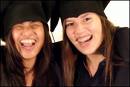 28 juni
17.00 uur klas 4a en 4b
20.00 uur klas 4c en 4d
Tips voor ouders
In gesprek met je zoon of dochter
Gezonde balans inspanning -  ontspanning
Vertrouwen
Uitlaatklep
Op tijd komen
Stimuleren, belonen
Tip voor leerlingen
Maak een planning en houdt je er ook aan
Gezonde balans inspanning -  ontspanning
Zet je bijbaan op een laag pitje!

App: mijneindexamen.nl
Stelling 4
Ik verheug mij op LSD(17/4) en gala (22/5) ?
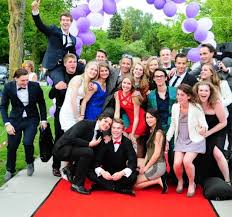 27-3-2019
32
Inleveren boeken en kluissleutel:

	21 juni tussen 10.30 en 11.30 uur
	Stationslaan!!!
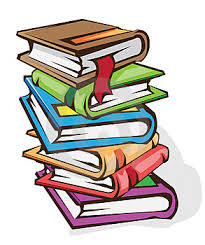 27-3-2019
33
Examens voorbij